MESA Operations 
Subcommittee Report
Operations Subcommittee Report
Timeline 
Follow-up calls / Retention
Exam 6	
Participant Relations Committee
MESA 3 Timeline
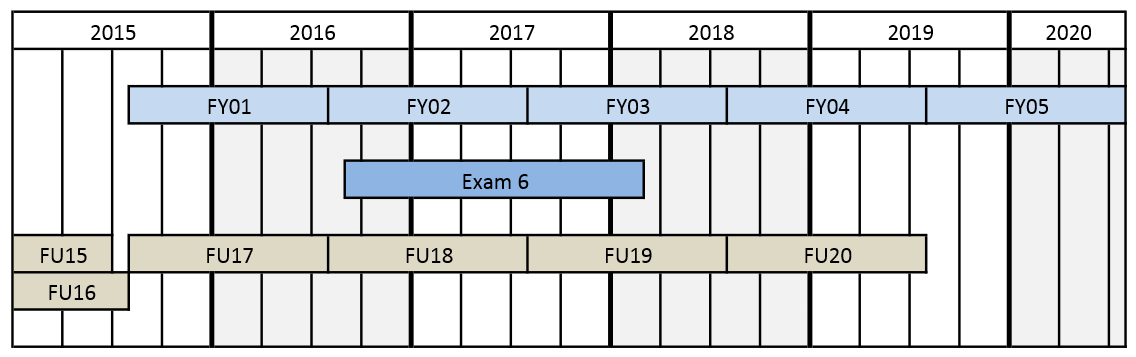 Exam 6 Sept 6, 2016 – March 30, 2018
Annual Follow-up phone calls run congruent with fiscal years
Follow-up Calls
Follow-up 16
Ended 7 months early in August 2015 
Medications inventory, new questions for gout, food security, e-cigarette use, blood thinner/anticoagulant use
Follow-up 17 
Started August 2015 (60% complete)
New MESA 3 follow-up schedule
Permission to send letter to Contacts with information about MESA and role as a Contact
[Speaker Notes: Add new unique FU17 questions]
Follow-up Call Retention
85%
Retention = Completed / (Enrolled – Dead)
Follow-up Retention by Ethnicity
85%
Retention = Completed / (Enrolled – Dead) except FU 17 (windowed)
[Speaker Notes: done]
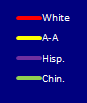 Follow-up Retention by Site
85%
85%
Retention = Completed / (Enrolled – Dead) except FU 17 (windowed)
[Speaker Notes: Cut and paste]
Follow-up 17 Completion by Site
Completed = Completed / (Enrolled – Dead – Dropped)
[Speaker Notes: UPDATE. % of FU complete does not include drop outs.]
Retention
Follow-up 16
Low (expected/truncated)
Follow-up 17 
All sites behind schedule
Particularly among minority groups
Important to focus on call completion now
“Limited” call (contacts, events) available
[Speaker Notes: Add new unique FU17 questions]
Operations Subcommittee Report
Timeline 
Follow-up calls / Retention
Exam 6	
Participant Relations Committee
Exam 6
No longer:  MESA Classic Exam (ancillaries)

Now: MESA Exam 6 = Core + Ancillaries
(particularly for ancillaries at all sites)
Exam 6 Preparation Timeline
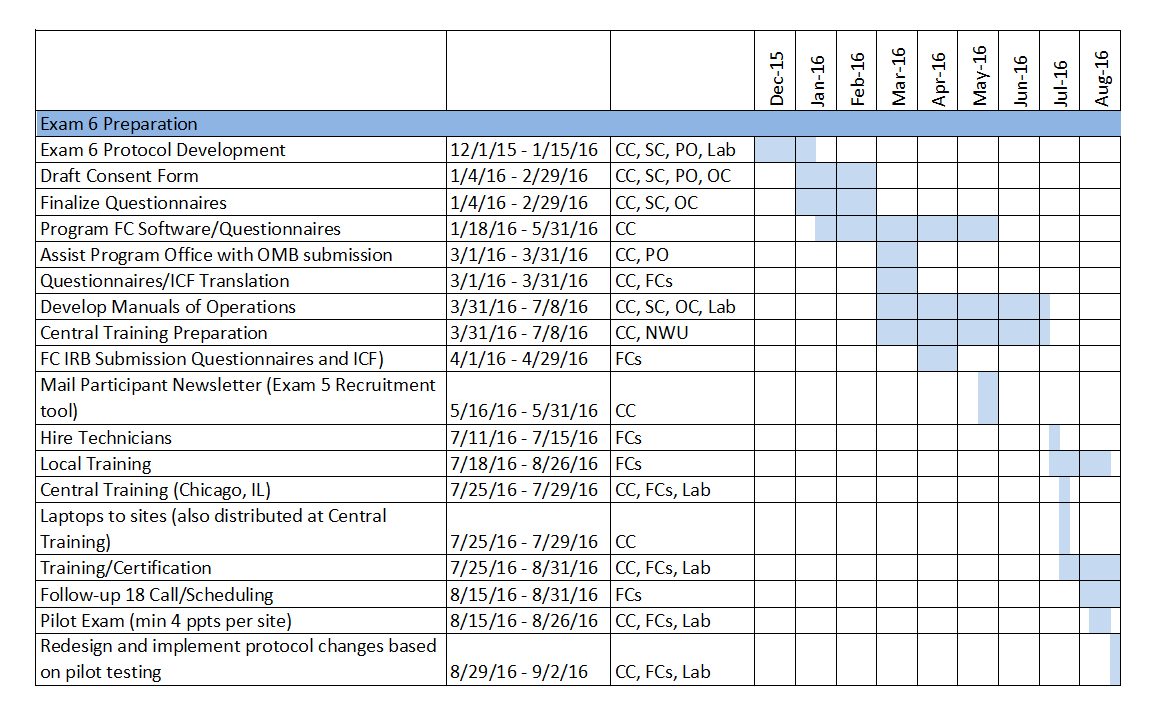 Exam 6 Preparation Timeline
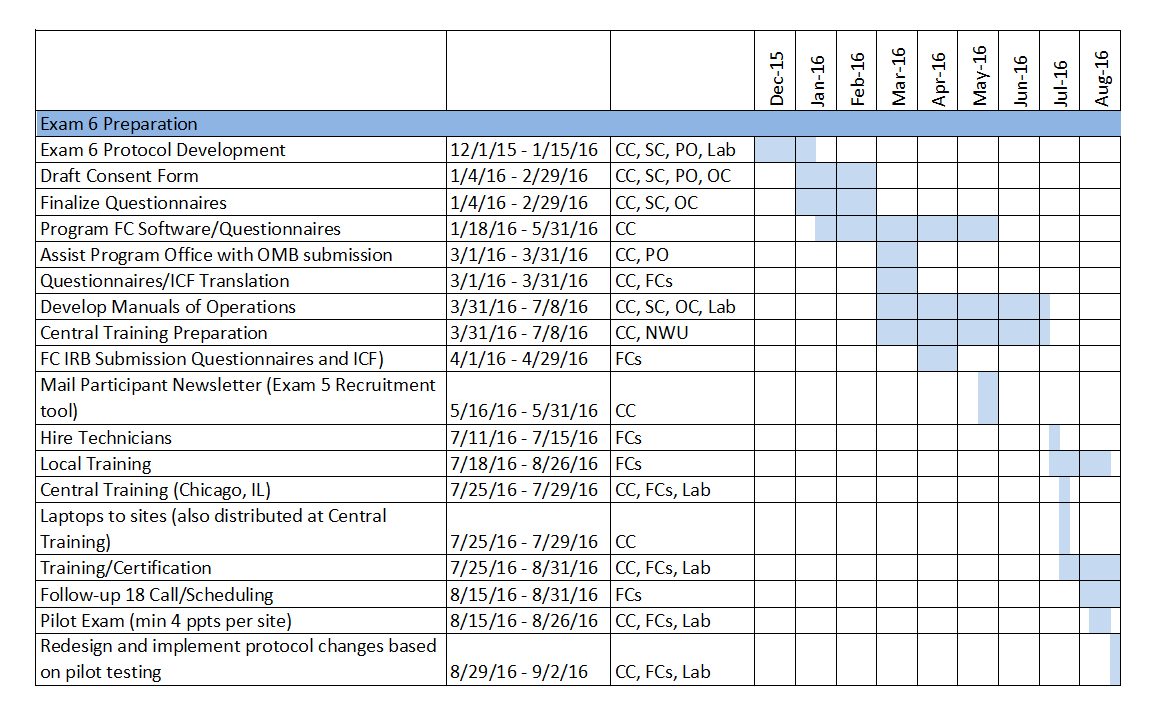 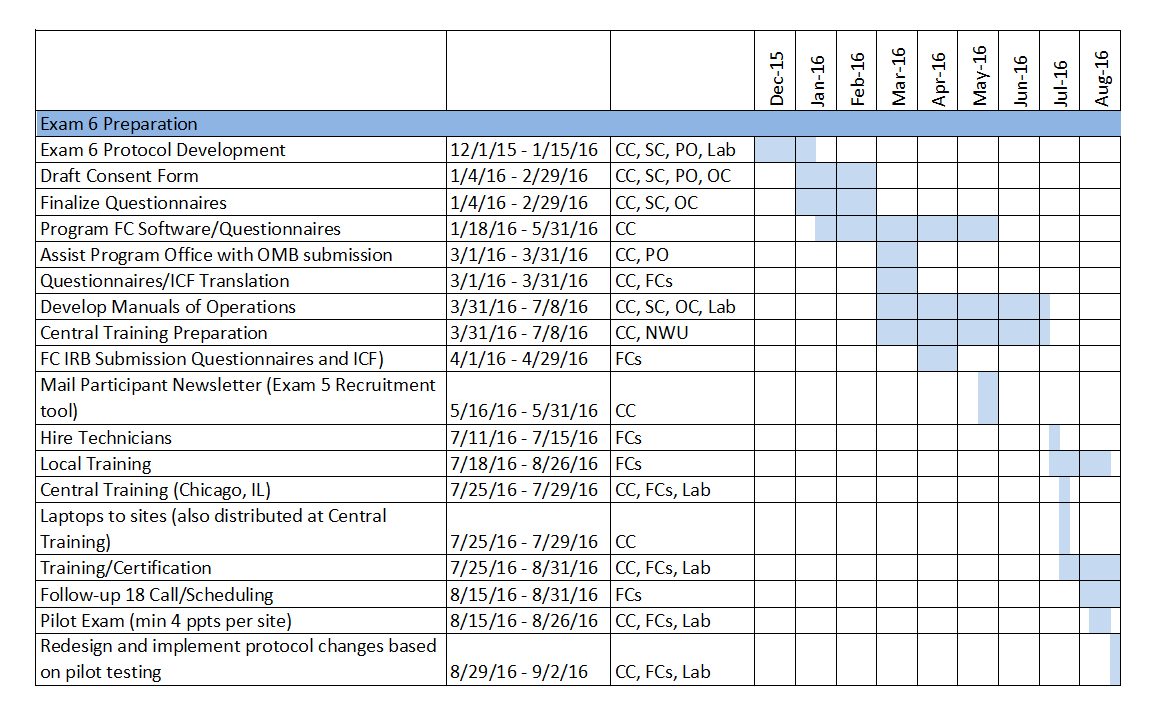 Exam 6 Core
Exam 6 Ancillary Studies
Exam 6 Components (~Day 1)
Exam 6 Questionnaires (~Day 1)
Exam 6 – Other Visits
Exam 6 Status
Consent Template
Reviewed by Steering, Operations, E6 Consent Committees
Current draft posted on MESA E6 Planning webpage
Forms and Content Committee is finalizing:
Study Questionnaires and completion forms
FU18 form packet
Exam 6 Status, ctd
High tech and lab results letters
Main text for letters is drafted, ready for Ops/PRC review
CC/Ops working with ancillary study PIs to understand reporting for specific tests/procedures
Safety reads for ECHO, CT
Thank You!!!
Participant Relations Committee
Letters to MESA Contacts
FU17 asks permission from participants to send letter or brochure to MESA Contacts (also added as an Exam 6 ICF item)
PRC drafted letter to inform MESA Contacts of their role in MESA
Participant Website Updates
Spanish/Chinese translations now available for main participant webpages
Article summaries and press releases are added monthly
Participant Relations Committee
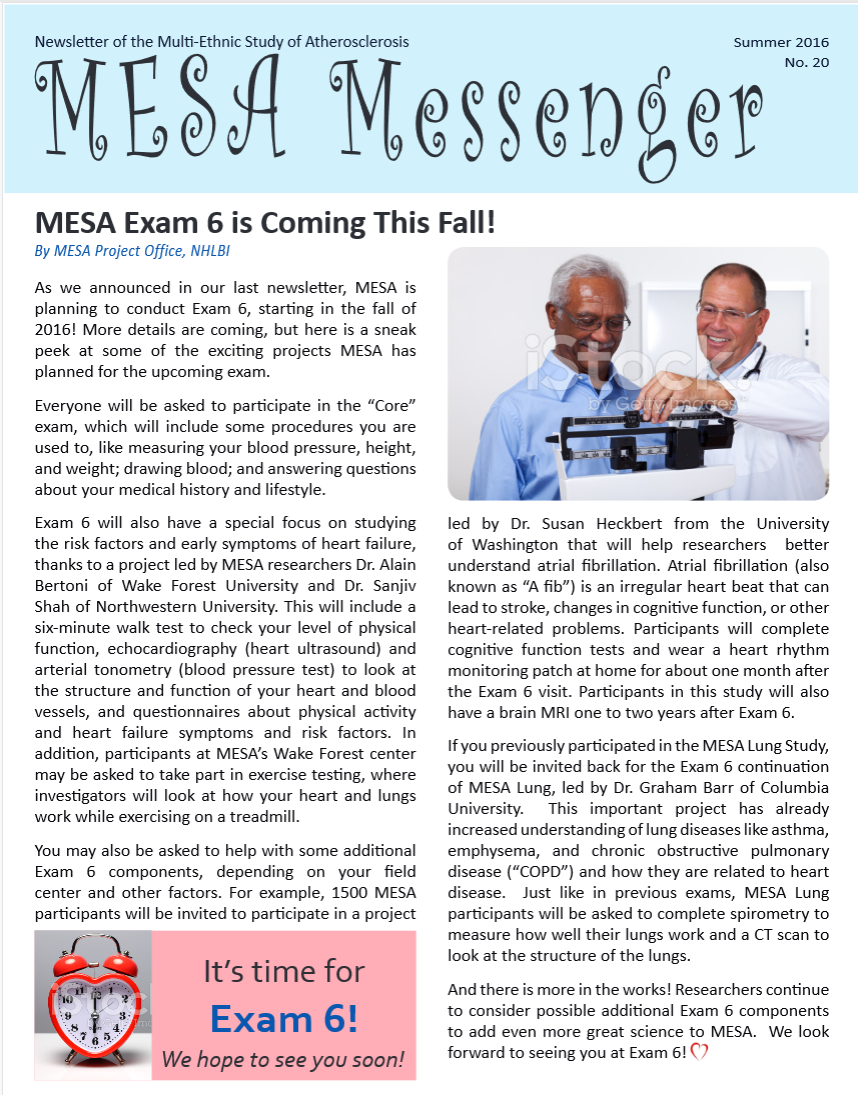 Newsletter
Mail in June 2016
Announces Exam 6 and planned ancillary study components
Next newsletter planned for November 2016
One newsletter per year planned for remainder of MESA 3 contract